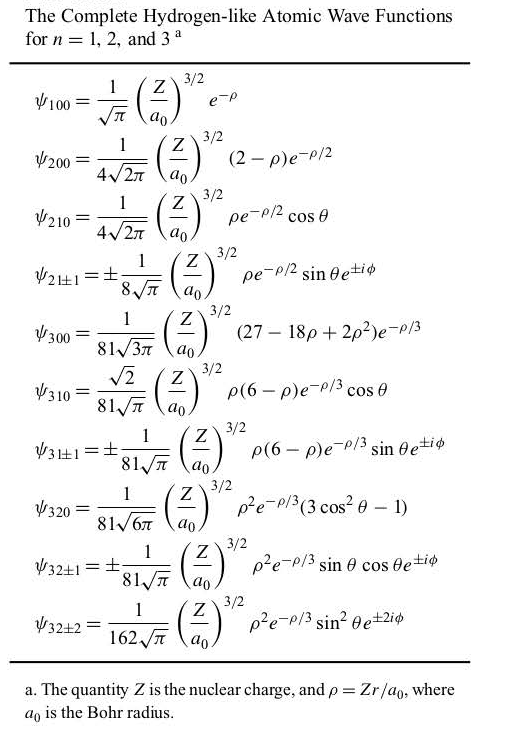 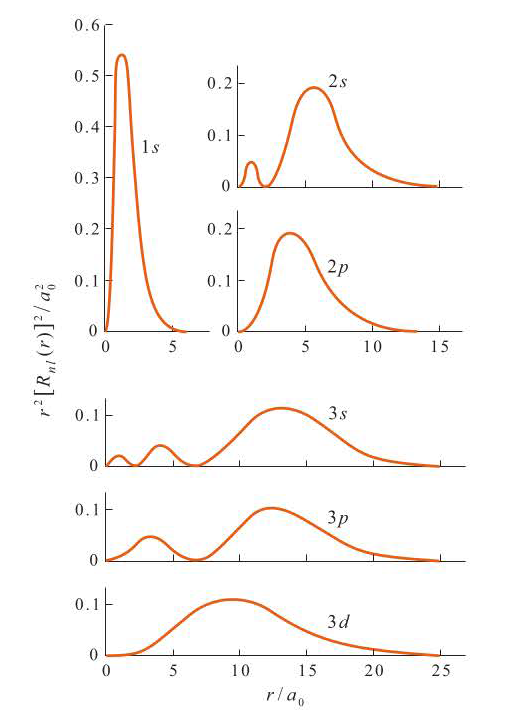 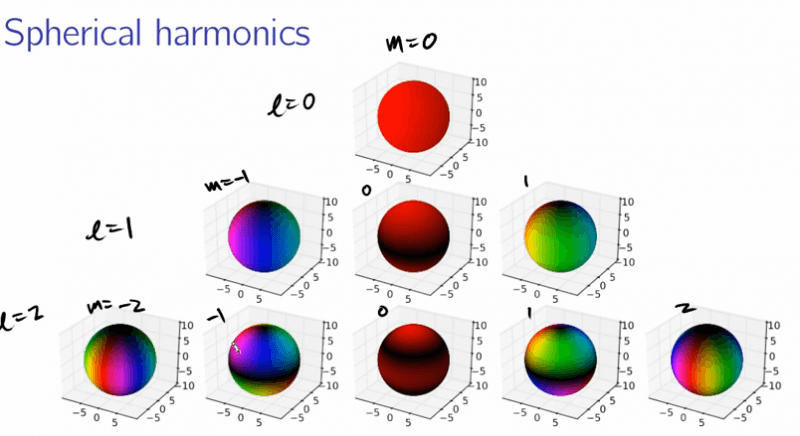 Orbitali p
armoniche sferiche
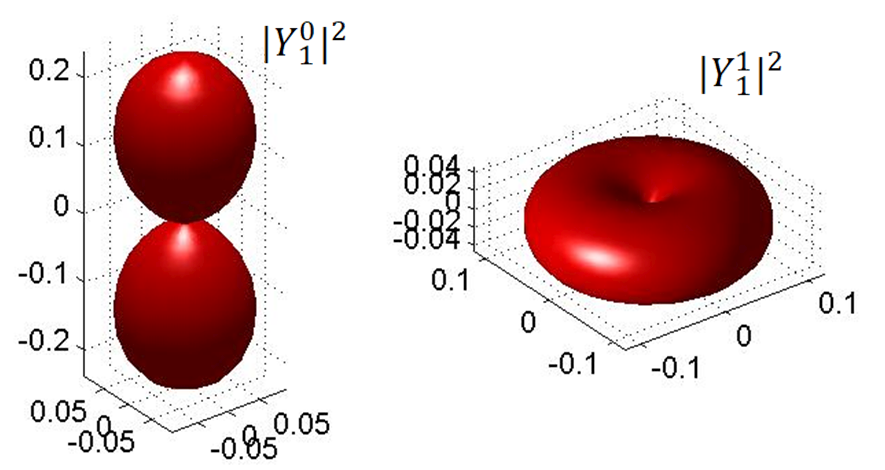 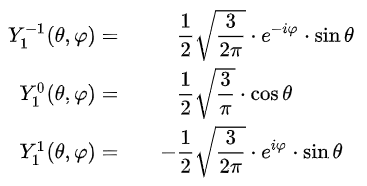 armoniche sferiche reali
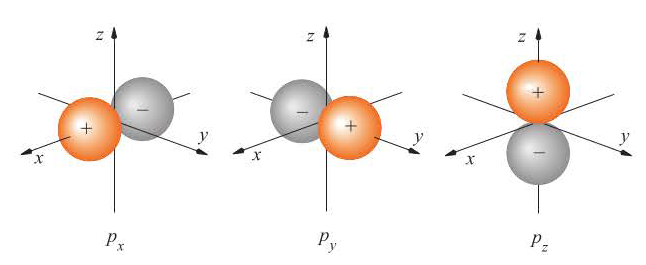 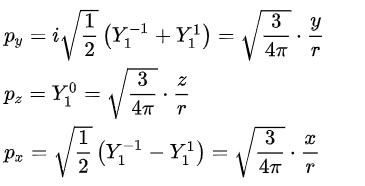 !!! Non sono più autofunzioni di Lz
Orbitali d
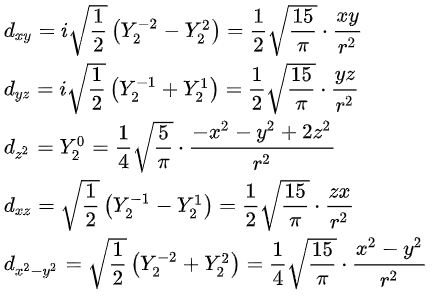 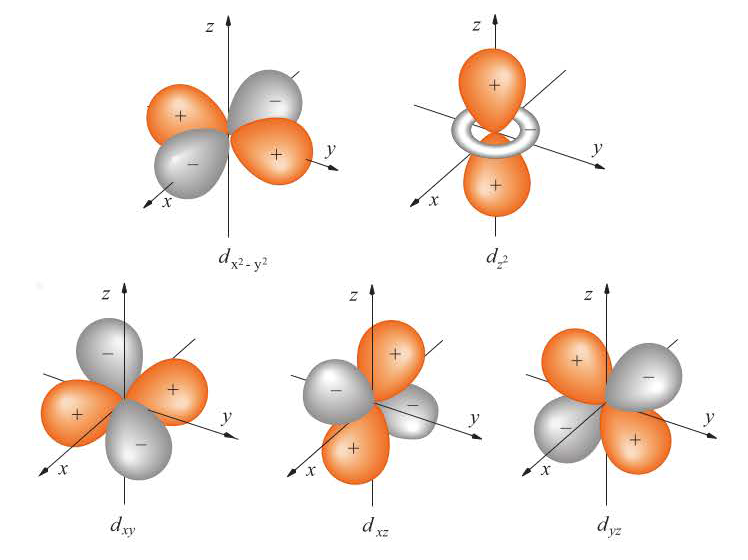 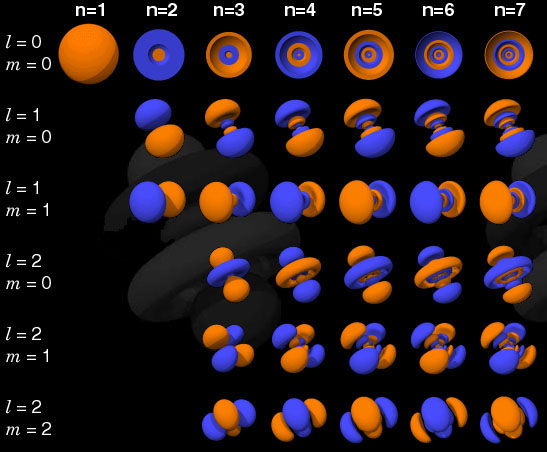